Revisjon budsjettfordelingsmodell IMB
Status juni 2017
Endring i hovedfordeling fra fakultet
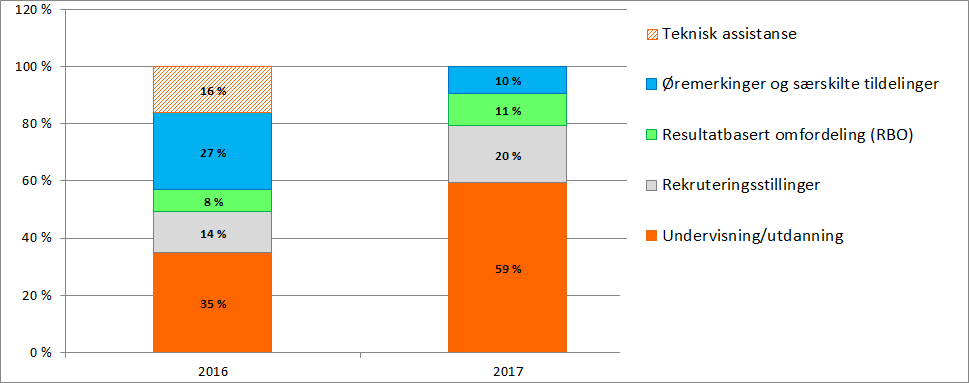 Fordeling av hovedtildelingen:
Fra fakultetet
IMBs avdelinger
IMB felles
Skatt
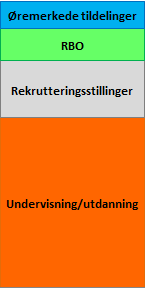 IMBs
fellesnivå finansieres ved at avdelingene beskattes
[Speaker Notes: Den største bolken er undervisningskonponenten]
Undervisningsansvar IMB
5-årig master i Klinisk ernæring
Ca 1/3 av undervisningen av profesjonsstudiet i MEDISIN, fortrinnsvis i de første semestrene
PhD-emner

Budsjettfordelingsmodellen må ta høyde for at kvalitet og omfang av begge studier sikres.
Utdanningskomponenten
Overgang fra uttelling for undervisningstimer til uttelling for studieplasser og studiepoeng

IMBs modell ser bort fra at studiene i medisin og ernæring har ulike finansieringskategorier

Fordeling basert på studieplaner og normert studiepoengproduksjon
Medisin: Ukeekvivalenter per halvår og per studieløp
Medisin: studiepoeng per halvår og per studieløp
Medisinstudiet består totalt av 240 ukeekvivalenter og utgjør 360 studiepoeng. En ukeekvivalent tilsvarer altså 1,5 studiepoeng.
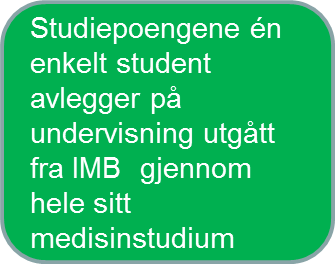 Klinisk ernæring: studiepoeng per emne, fordelt etter avdelingenes undervisningsandel
ERN1100 starter i vårsemesteret, går over to semester og tilsvarer Modul 1. Studiepoengene for ERN1100 er fordelt i hht. UE-fordelingen i Modul 1. ** ERN2200 tilsvarer 13 av 22 uker av vårsemesteret i Modul 2. 13/22 av studiepoeng for ERN2200 er fordelt i hht. UE-fordelingen i Modul 2. De resterende 9/22 er lagt til Ernæring.
Studiepoengene én enkelt student avlegger på klinisk ernæring
Studiepoeng produksjon per student   i forhold til studium og avdeling
Mulige (normerte) antall studiepoeng som kan avlegges hvert år
Fordelingsnøkler
IMBs budsjettfordelingsmodell skal sikre 
God undervisning i begge studier
Bygge opp under insentiver som kan føre til økt økonomisk handlingsrom til avdelingene ved produksjon av flere studiepoeng

For å kunne oppnå målsetningen i punkt 1, fordeler modellen inntekten for studieplassene uavhengig av finansieringskategori ut fra hvor stor andel av studiepoengene hver av avdelingen bidrar til å produsere
Fordelingsnøkkel studieplasser
Uttelling studiepoeng
Maks uttelling: Instituttet får uttelling for «60-poengsenheter», dvs. per normert studiepoengproduksjon per år for én student. 





Det var studiepoengproduksjonen i 2015 som lå til grunn for tildelingen i 2017. Da fikk IMB uttelling for 350 «60-poengsenheter» i medisin og 112 «60-poengsenheter» i klinisk ernæring
Fordelingsnøkkel studiepoeng
Fordelingsnøkkel studiepoeng
Fordelingsnøkkel studiepoeng
Oppsummert - utdanningskomponent
Studieplass - andel fast
Studiepoeng- andel varierer med avlagte studiepoeng

Mål;
	1) god undervisning i begge studier
	2) bygge opp under insentiver som kan føre til 	økt økonomisk handlingsrom til avdelingene 	ved produksjon av flere studiepoeng
PhD-emner
IMB mottok kr 2,25 mill til undervisning av PhD-emner i 2017 (fast sum)
Fordeles til avdelingene
Resultatbasert omfordeling (RBO)
Uttelling  til institusjonen for 	- NFR-inntekter	- EU-inntekter 	- Doktorgrader 	- Publikasjonspoeng 

Tildeling fra fakultetet er høyere enn tidligere
Tilføres den produserende avdelingen
Fordeling basert på et gjennomsnitt over tre år
Rekrutteringsstillinger
Fakultetets modell:
Mer midler per stilling enn tidligere
Ulik finansiering avhengig av andel undervisningsplikt
Seks stillinger på fakultetet (strategisk virkemiddel) 

IMBs modell:
Fordeles til avdelingene per tildelt stilling/årsverk 
Rundsum per år - normalt i tre år
Ulik rundsum for stipendiat og post doktor
Halv rundsum for ett år undervisningsplikt
Tillegg for driftsmidler
Øremerkede tildelinger
Fakultetet gir øremerkede midler til :

Biostatistikk (OCBE)
Liten andel av IMBs studieadministrasjon

Øremerkede midler fra UiO viderefordeles:

Vitenskapelig utstyr kr 50.000 – 200.000
Forskningssatsninger fra UiO (NCoE, innfasing SFF, o.a.)
Fripro/toppforsk-tilskudd (rekrutteringsstillinger) 

Øremerkinger tilføres den respektive avdelingen eller blir lagt til fellesnivået for fordeling i løpet av året
Aktiviteter som ikke lenger er øremerkede
Noen få aktivitet krever særtildelinger:

PhD-koordinator 
Utdanningsleder 
Dyreavdelingen

Særtildelinger finansieres med reduksjon i satsene for studieplasser, studiepoeng og RBO
Skatt
IMBs fellesnivå (administrasjonen, intern service og fellestiltak) finansieres gjennom å skattlegge avdelingene
P.t. 13 %
Skattegrunnlaget er avdelingens hovedtildeling for det aktuelle året, samt et gjennomsnitt av samlede prosjektinntekter fra eksterne kilder for de tre siste avsluttede regnskapsår.
Mulig utfall av revidert modellTentativ tildeling per avdeling (uten rekrutteringsstillinger)
[Speaker Notes: Implementering over tid]
Overgangsløsninger
Avdeling for ernæringsvitenskap vil få en markert nedgang i tildeling, og vil ha behov for overgangsmidler i en periode inntil avdelingen har tilpasset seg den nye situasjonen
Overgangsløsningen ikke avklart 
En nærliggende finansieringsløsning er å dempe økningen i tildeling til Avdeling for molekylærmedisin i overgangsperioden